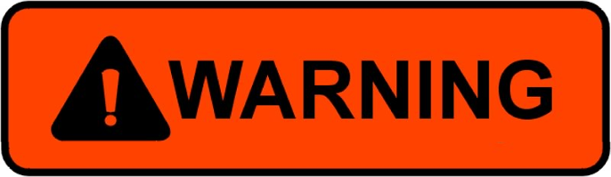 We’re familiar with various warnings (traffic, weather, food, medicine, etc.).
But then there are DIVINE warnings
(Matthew 2:12; Hebrews 11:7)
[Speaker Notes: Examples: 1) Right lane closed 1000 ft. 2) Tornado has been spotted on the ground near your location 3) Food—remember the Blue Bell shutdown (listeria) 4) Do not take this medication if you are currently taking…]
Divine Warnings
Not from the elders, the preacher, or from any of our brothers and sisters in Christ.
Not from mother, father, sister, brother, best friend.
These warnings are issued by the Lord, the One who has been given all authority, and the One before whom we will stand in judgment. *John 12:48*
Like Noah, we need to be “moved with godly fear” and do whatever is necessary to heed the warning.
[Speaker Notes: And the One who has said we will be judged by the words He has spoken (John 12:48)
Fear and trembling—appropriate responses.]
Divine Warnings
If regular, faithful attendance is still an issue for us, here’s our DIVINE warning…
“Let us consider one another in order to stir up love and good works, not forsaking the assembling of ourselves together, as is the manner of some, but exhorting one another, and so much the more as you see the Day approaching” (Heb. 10:24-25).
“A son honors his father, and a servant his master. If then I am the Father, where is My honor? And if I am a Master, where is My reverence?” (Malachi 1:6).
[Speaker Notes: One passage emphasizes responsibility to others, the other to God.
Other ways to honor Him, of course, but to miss the worship He prescribes, the worship He commands we do with others…]
Divine Warnings
If regular, faithful study of the Scriptures is still an issue for us, here’s our DIVINE warning…
“Man shall not LIVE by bread alone, but by EVERY WORD that proceeds from the mouth of God” (Matthew 4:4).
“How long, you simple ones, will you love simplicity?” (Proverbs 1:22).
[Speaker Notes: Mention connection between 1 Peter 1:23—born again by the word, and 2:2—grow by the word.
Give context of Prov. 1:22, especially v. 20 where wisdom calls out in every place for people to heed]
Divine Warnings
If we’ve become overconfident in OUR ability to withstand temptations, here’s our DIVINE warning…
“Watch and pray, lest you enter into temptation. The spirit indeed is willing, but the flesh is weak” (Matthew 26:41).
“Can a make take fire to his bosom, and his clothes not be burned?” (Proverbs 6:27).
“The prudent man foresees evil and hides himself, but the simple pass on and are punished” (Proverbs 22:3).
[Speaker Notes: Go anywhere, be with any group of people, watch or listen to anything, etc.]
Divine Warnings
If we’re doing, saying, maybe even wearing something that causes others to sin, here’s our DIVINE warning…
“But whoever causes one of these little ones who believe in Me to sin, it would be better for him if amillstone were hung around his neck, and he were drowned in thedepth of the sea” (Matthew 18:6).
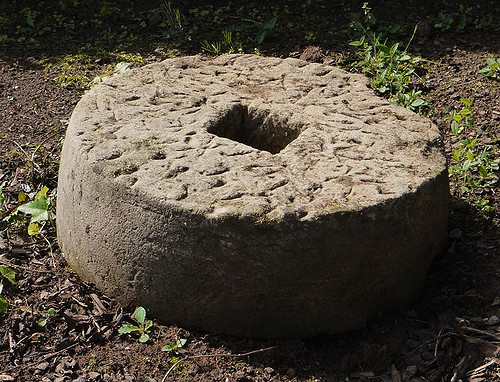 Divine Warnings
If any of us have become the church malcontent (grouch), the one who constantly grumbles against his brethren, here’s our DIVINE warning…
“Do not grumble (complain, murmur) against one another, brethren, lest you be condemned. Behold, the Judge is standing at the door!” (James 5:9).
[Speaker Notes: Busy with what we’re supposed to be doing—hardly notice shortcomings of others]
Divine Warnings
If we’ve become comfortable or satisfied with lukewarm service, here’s our DIVINE warning…
“Because you are lukewarm, and neither cold nor hot, I will vomit you out of My mouth” (Revelation 3:16).
“Be zealous and repent” (Revelation 3:19).
Divine Warnings
If there’s anything we’re unwilling to give up to serve the Lord, i.e., if we’re unwilling to repent, here’s our DIVINE warning…
“Unless you repent you will all likewise perish” (Luke 13:3).
“One thing you lack…” (Mark 10:21).
[Speaker Notes: Jesus—I want all of you, or none of you.]
Divine Warnings
If YOU are waiting for a “convenient time” (Acts 24:25) to obey the gospel, here’s YOUR divine warning…
“You also be ready, for the Son of Man is coming at an hour you do not expect” (Luke 12:40).
“For you yourselves know perfectly that the day of the Lord so comes as a thief in the night. For when they say, ‘Peace and safety!’ then sudden destruction comes upon them, as labor pains upon a pregnant woman. And they shall not escape” (1 Thessalonians 5:2-3).
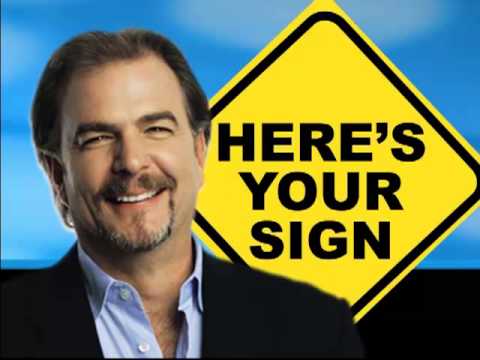 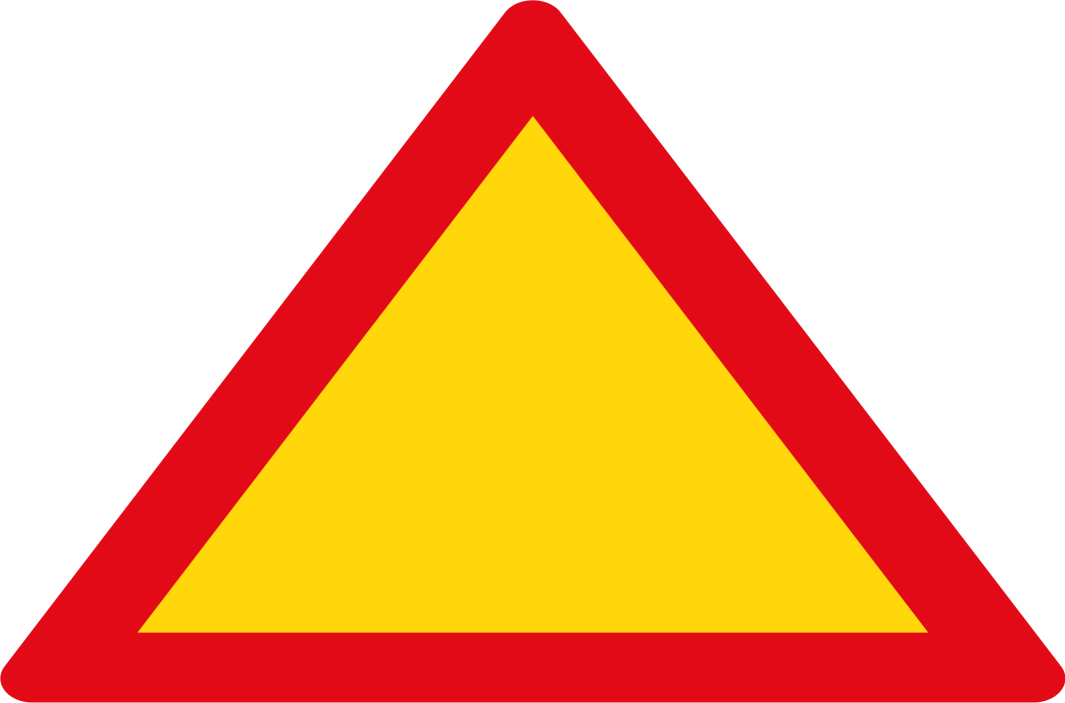 HERE’SYOURWARNING
[Speaker Notes: Trucker gets his truck caught under an overpass.
Officer: “Get your truck stuck?”
Trucker: “Nah, I was delivering that overpass and just ran out of gas. Here’s your sign.”]
Divine Warnings
If we think WHO we marry won’t have a profound influence on us spiritually, here’s our DIVINE warning…
“For it was so, when Solomon was old, that his wives turned his heart after other gods; and his heart was not loyal to the LORD his God…” (1 Kings 11:4).
“Yet among many nations there was no king like him, who was beloved of his God; and God made him king over all Israel. Nevertheless pagan women caused even him to sin” (Nehemiah 13:26).
Hard to walk in truth (3 John 1:4) when the person you walk beside has little or no interest in the truth.
[Speaker Notes: Likelihood increased, of course, with multiple wives, but it was still surprising that someone like Solomon was negatively influenced.]
Divine Warnings
If we’re thinking about divorcing our spouse, the one with whom we made a covenant before God, here’s our DIVINE warning…
“For the LORD God of Israel says that He hates divorce, for it covers one’s garment with violence…” (Malachi 2:16).
“What God has joined together, let not man separate” (Matthew 19:6).
“A wife is not to depart from her husband…a husband is not to divorce his wife” (1 Corinthians 7:10-11).
[Speaker Notes: For “covenant” statements, see Mal. 2:14; Prov. 2:17
Mention exception]
Divine Warnings
If we’ve decided that we just can’t be content with the things we’ve got now, here’s our DIVINE warning…
Take heed and beware of covetousness, for one’s life does not consist in the abundance of the things he possesses” (Luke 12:15).
“Better is the sight of the eyes than the wandering of desire” (Ecclesiastes 6:9).
How does this sound? “Thank you, God, for what You have given us, but it’s not enough to make us happy.”
[Speaker Notes: Give context of Luke 12:15, especially v. 20: “This night your soul…” That puts “things” in perspective
Materially speaking, what we have now is better than what we hope to have.]
Divine Warnings
If we think sincerity is all that matters, that it doesn’t matter what we believe, here’s our DIVINE warning…
Whoever transgresses and does not abide in the doctrine of Christ does not have God” (2 John 1:9).
“There is a way that seems right to a man, but its end is the way of death” (Proverbs 14:12).
Sincerity needs a partner…
“Fear the LORD, serve Him in sincerity and in truth” (Josh. 24:14).
Divine Warnings
If we should ever think that what we practice religiously does not need God’s expressed authority, here’s our DIVINE warning…
“Nadab and Abihu…offered profane fire before the LORD, which He had not commanded them. So fire went out from the LORD and devoured them, and they died before the LORD” (Leviticus 10:1-2).
“And in vain they worship Me, teaching as doctrines the commandments of men” (Matthew 15:9).